CS162Operating Systems andSystems ProgrammingLecture 15Memory 3: Caching and TLBs (Con’t), Demand Paging
March 11th, 2021
Profs. Natacha Crooks and Anthony D. Joseph
http://cs162.eecs.Berkeley.edu
Physical
Page #
Offset
Physical
Address:
Virtual
P1 index
Virtual
P2 index
Offset
10 bits
10 bits
12 bits
4KB
Virtual 
Address:
PageTablePtr
4 bytes
4 bytes
Recall: The two-level page table
Tree of Page Tables
“Magic” 10b-10b-12b pattern!
Tables fixed size (1024 entries)
On context-switch: save single PageTablePtr register (i.e. CR3)
Valid bits on Page Table Entries 
Don’t need every 2nd-level table
Even when exist, 2nd-level tables can reside on disk if not in use
Virtual
Address
Physical
Address
Yes
No
Save
Result
Data Read or Write
(untranslated)
Recall: Caching Applied to Address Translation
TLB
Physical
Memory
CPU
Cached?
Translate
(MMU)
Question is one of page locality: does it exist?
Instruction accesses spend a lot of time on the same page (since accesses sequential)
Stack accesses have definite locality of reference
Data accesses have less page locality, but still some…
Can we have a TLB hierarchy?
Sure: multiple levels at different sizes/speeds
Recall: A Summary on Sources of Cache Misses
Compulsory (cold start or process migration, first reference): first access to a block
“Cold” fact of life: not a whole lot you can do about it
Note: If you are going to run “billions” of instruction, Compulsory Misses are insignificant
Capacity:
Cache cannot contain all blocks access by the program
Solution: increase cache size
Conflict (collision):
Multiple  memory locations  mapped to the same cache location
Solution 1: increase  cache size
Solution 2: increase associativity
Coherence (Invalidation): other process (e.g., I/O) updates memory
[Speaker Notes: (Capacity miss) That is the cache misses are due to the fact that the cache is simply not large enough to contain all the blocks that are accessed by the program.
The solution to reduce the Capacity miss rate is simple: increase the cache size.
Here is a summary of other types of cache miss we talked about.
First is the Compulsory misses. These are the misses that we cannot avoid.  They are caused when we first start the program.
Then we talked about the conflict misses.  They are the misses that caused by multiple memory locations being mapped to the same cache location.
There are two solutions to reduce conflict misses.  The first one is, once again, increase the cache size.  The second one is to increase the associativity.
For example, say using a 2-way set associative cache instead of directed mapped cache.
But keep in mind that cache miss rate is only one part of the equation.  You also have to worry about cache access time and miss penalty.  Do NOT optimize miss rate alone.
Finally, there is another source of cache miss we will not cover today.  Those are referred to as invalidation misses caused by another process, such as IO , update the main memory so you have to flush the cache to avoid inconsistency between memory and cache.

+2 = 43 min. (Y:23)]
Set Select
Data Select
Block Address
Block
offset
Index
Tag
How is a Block found in a Cache?
Block is minimum quantum of caching
Data select field used to select data within block
Many caching applications don’t have data select field
Index Used to Lookup Candidates in Cache
Index identifies the set 
Tag used to identify actual copy
If no candidates match, then declare cache miss
31
9
4
0
Cache Tag
Cache Index
Byte Select
Ex: 0x01
Ex: 0x00
Valid Bit
Cache Tag
Cache Data
:
Byte 31
Byte 1
Byte 0
0
:
0x50
Byte 63
Byte 33
Byte 32
1
2
3
:
:
:
:
Byte 1023
Byte 992
31
Review: Direct Mapped Cache
Direct Mapped 2N byte cache:
The uppermost (32 - N) bits are always the Cache Tag
The lowest M bits are the Byte Select (Block Size = 2M)
Example: 1 KB Direct Mapped Cache with 32 B Blocks
Index chooses potential block
Tag checked to verify block
Byte select chooses byte within block
Ex: 0x50
[Speaker Notes: Let’s use a specific example with realistic numbers: assume we have a 1 KB direct mapped cache with block size equals to 32 bytes.
In other words, each block associated with the cache tag will have 32 bytes in it (Row 1).
With Block Size equals to 32 bytes, the 5 least significant bits of the address will be used as byte select within the cache block.
Since the cache size is 1K byte, the upper 32 minus 10 bits, or 22 bits of the address will be stored as cache tag.
The rest of the address bits in the middle, that is bit 5 through 9, will be used as Cache Index to select the proper cache entry.

+2 = 30 min. (Y:10)]
31
8
4
0
Cache Tag
Cache Index
Byte Select
Cache Data
Cache Tag
Valid
Valid
Cache Tag
Cache Data
Cache Block 0
Cache Block 0
:
:
:
:
:
:
1
0
Mux
Sel1
Sel0
Compare
Compare
OR
Hit
Cache Block
Review: Set Associative Cache
N-way set associative: N entries per Cache Index
N direct mapped caches operates in parallel
Example: Two-way set associative cache
Cache Index selects a “set” from the cache
Two tags in the set are compared to input in parallel
Data is selected based on the tag result
[Speaker Notes: This is called a 2-way set associative cache because there are two cache entries for each cache index.  Essentially, you have two direct mapped cache works in parallel.
This is how it works: the cache index selects a set from the cache. The two tags in the set are compared in parallel with the upper bits of the memory address.
If neither tag matches the incoming address tag, we have a cache miss.
Otherwise, we have a cache hit and we will select the data on the side where the tag matches occur.
This is simple enough.  What is its disadvantages?

+1 = 36 min. (Y:16)]
31
4
0
Cache Tag (27 bits long)
Byte Select
Ex: 0x01
Cache Tag
Valid Bit
Cache Data
:
=
Byte 31
Byte 1
Byte 0
:
=
Byte 63
Byte 33
Byte 32
=
=
:
:
:
=
Review: Fully Associative Cache
Fully Associative: Every block can hold any line
Address does not include a cache index
Compare Cache Tags of all Cache Entries in Parallel
Example: Block Size=32B blocks
We need N 27-bit comparators
Still have byte select to choose from within block
[Speaker Notes: While the direct mapped cache is on the simple end of the cache design spectrum, the fully associative cache is on the most complex end.
It is the N-way set associative cache carried to the extreme where N in this case is set to the number of cache entries in the cache.
In other words, we don’t even bother to use any address bits as the cache index.
We just store all the upper bits of the address (except Byte select) that is associated with the cache block  as the cache tag and have one comparator for every entry.
The address is sent to all entries at once and compared in parallel and only the one that matches are sent to the output. This is called an associative lookup.
Needless to say, it is very hardware intensive. Usually,  fully associative cache is limited to 64 or less entries.
Since we are not doing any mapping with the cache index, we will never push any other item out of the cache because multiple  memory locations map to the same cache location.
Therefore, by definition, conflict miss is zero for a fully associative cache. This, however, does not mean the overall miss rate will be zero.
Assume we have 64 entries here.  The first 64 items we accessed can fit in.
But when we try to bring in the 65th item, we will need to throw one of them out to make room for the new item.  This bring us to the third type of cache misses: Capacity Miss.

+3 = 41 min. (Y:21)]
32-Block Address Space:
Block
no.
1 1 1 1 1 1 1 1 1 1 2 2 2 2 2 2 2 2 2 2 3 3
0 1 2 3 4 5 6 7 8 9 0 1 2 3 4 5 6 7 8 9 0 1 2 3 4 5 6 7 8 9 0 1
Direct mapped:
block 12 can go only into block 4 (12 mod 8)
Set associative:
block 12 can go anywhere in set 0 (12 mod 4)
Fully associative:
block 12 can go anywhere
Block
no.
0 1 2 3 4 5 6 7
0 1 2 3 4 5 6 7
0 1 2 3 4 5 6 7
Block
no.
Block
no.
Set
0
Set
1
Set
2
Set
3
Where does a Block Get Placed in a Cache?
Example: Block 12 placed in 8 block cache
Which block should be replaced on a miss?
Easy for Direct Mapped: Only one possibility
Set Associative or Fully Associative:
Random
LRU (Least Recently Used)

Miss rates for a workload:
	                    2-way              	4-way                 	8-waySize	LRU	 Random	 LRU	 Random	 LRU	 Random
	16 KB	5.2%	5.7%	    4.7%	5.3%	4.4%	5.0%
	64 KB	1.9%	2.0%	    1.5%	1.7%	1.4%	1.5%
	256 KB	1.15%	1.17%	   1.13%	 1.13%	1.12%	1.12%
Review: What happens on a write?
Write through: The information is written to both the block in the cache and to the block in the lower-level memory
Write back: The information is written only to the block in the cache
Modified cache block is written to main memory only when it is replaced
Question is block clean or dirty?
Pros and Cons of each?
WT: 
PRO: read misses cannot result in writes
CON: Processor held up on writes unless writes buffered
WB: 
PRO: repeated writes not sent to DRAM	 processor not held up on writes
CON: More complex	 Read miss may require writeback of dirty data
TLB
Cache
[Physically 
indexed]
Memory
CPU
Recall: What TLB Organization Makes Sense?
Needs to be really fast
Critical path of memory access 
In simplest view: before the cache
Thus, this adds to access time (reducing cache speed)
Seems to argue for Direct Mapped or Low Associativity
However, needs to have very few conflicts!
With TLB, the Miss Time extremely high! (PT traversal)
Cost of Conflict (Miss Time) is high 
Hit Time – dictated by clock cycle
Thrashing: continuous conflicts between accesses
What if use low order bits of page as index into TLB?
First page of code, data, stack may map to same entry
Need 3-way associativity at least?
What if use high order bits as index?
TLB mostly unused for small programs
Physically-Indexed vs Virtually-Indexed Caches
Physically-Indexed Caches
Address handed to cache after translation
Page Table holds physical addresses
Benefits: 
Every piece of data has single place in cache
Cache can stay unchanged on context switch
Challenges: 
TLB is in critical path of lookup!
Pretty Common today (e.g., x86 processors)
Virtually-Indexed Caches
Address handed to cache before translation
Page Table holds virtual addresses (one option)
Benefits: 
TLB not in critical path of lookup, so can be faster
Challenges: 
Same data could be mapped in multiple places of cache
May need to flush cache on context switch

We will stick with Physically Addressed Caches for now!
offset
Cache
[Physically 
indexed]
Memory
CPU
TLB


virtual
physical
physical
[Physically 
addressed]Page Table
physical
Cache
[Virtually 
indexed]
CPU
virtual
offset
Memory
TLB
virtual
physical
[Virtually 
addressed]Page Table
virtual
Virtual Page #
tag / page #
Offset
index
Virtual Address
10
TLB Lookup
V page no.
offset
Access
Rights
V
PA
Physical Address
10
P page no.
offset
Reducing translation time for physically-indexed caches
As described, TLB lookup is in serial with cache lookup
Consequently, speed of TLB can impactspeed of access to cache

Machines with TLBs go one step further:overlap TLB lookup with cache access
Works because offset available early
Offset in virtual address exactly covers the “cache index” and “byte select”
Thus can select the cached byte(s) in parallel to perform address translation
virtual address:
physical address:
byte
4K Cache
TLB
assoc
lookup
index
1 K
32
10
2
20
4 bytes
page #
disp
00
Hit/
Miss
FN
=
Data
FN
Hit/
Miss
Overlapping TLB & Cache Access
Here is how this might work with a 4K cache: 








What if cache size is increased to 8KB?
Overlap not complete
Need to do something else.  See CS152/252 
Another option: Virtual Caches would make this faster
Tags in cache are virtual addresses
Translation only happens on cache misses
Putting Everything Together: Address Translation
Physical 
Memory:
Virtual Address:
Virtual
P1 index
Virtual
P2 index
Offset
PageTablePtr
Physical Address:
Physical
Page #
Offset
Page Table 
(1st level)
Page Table 
(2nd level)
Putting Everything Together: TLB
Physical 
Memory:
Virtual Address:
Virtual
P1 index
Virtual
P2 index
Offset
PageTablePtr
Physical Address:
Physical
Page #
Physical
Page #
Offset
Page Table 
(1st level)
Page Table 
(2nd level)
TLB:
…
Putting Everything Together: Cache
Physical 
Memory:
Virtual Address:
Virtual
P1 index
Virtual
P2 index
Offset
PageTablePtr
Physical Address:
Physical
Page #
Offset
tag
byte
index
Page Table 
(1st level)
tag:
block:
cache:
Page Table 
(2nd level)
TLB:
…
…
Administrivia
Midterm 2: Coming up on next Thursday 3/18 5-6:30PM (one weeks from today)
Topics: up and including Lecture 16: Scheduling, Deadlock, Address Translation, Virtual Memory, Caching, TLBs, Demand Paging
Lecture 16 will be released early
Will REQUIRE you to have your zoom proctoring setup working again
You must have screen sharing (entire desktop not just the browser), audio unmuted, and your camera working
Make sure to get your setup debugged and ready!
Review Session: 3/16 (5-7pm)
Details TBA
Virtual Address   Physical Address   Dirty   Ref   Valid   Access ASID
0xFA00	0x0003	Y	N	Y	R/W	34	0x0040	0x0010	N	Y	Y	R	0	0x0041	0x0011	N	Y	Y	R	0
TLB organization: include protection
How big does TLB actually have to be?
Usually small: 128-512 entries (larger now)
Not very big, can support higher associativity
Small TLBs usually organized as fully-associative cache
Lookup is by Virtual Address
Returns Physical Address + other info
What happens when fully-associative is too slow?
Put a small (4-16 entry) direct-mapped cache in front
Called a “TLB Slice”
Example for MIPS R3000:
Example: R3000 pipeline includes TLB “stages”
MIPS R3000 Pipeline
Dcd/ Reg
Inst Fetch
ALU  /  E.A
Memory
Write Reg
TLB       I-Cache          RF        Operation                                WB
E.A.    TLB        D-Cache
TLB
64 entry, on-chip,  fully associative, software TLB fault handler
Virtual Address Space
ASID
V. Page Number
Offset
6
12
20
0xx User segment (caching based on PT/TLB entry)
100 Kernel physical space, cached
101 Kernel physical space, uncached
11x Kernel virtual space
Allows context switching among
64 user processes without TLB flush
Current Intel x86 (Skylake, Cascade Lake)
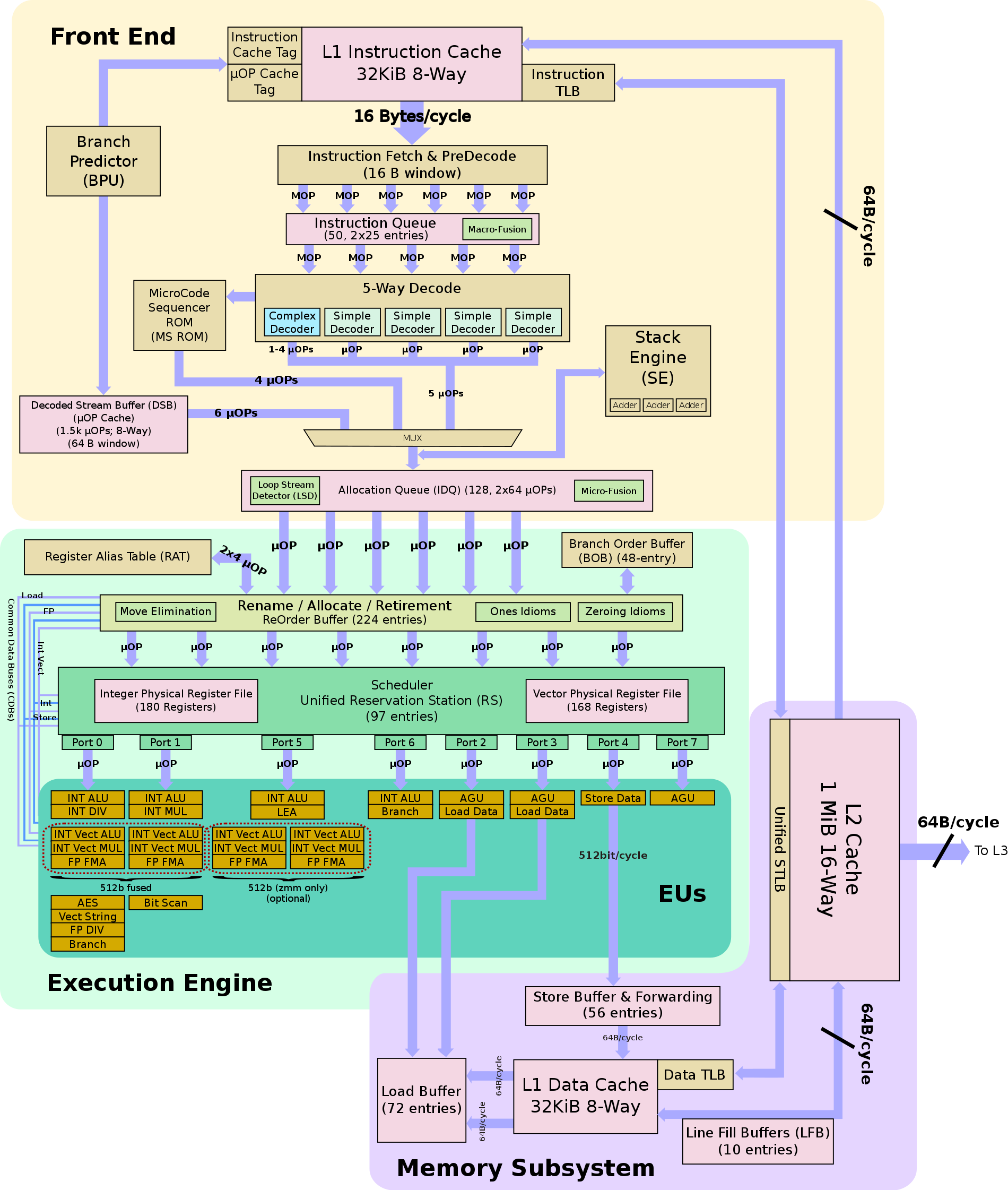 Current Example: Memory Hierarchy
Caches (all 64 B line size)
L1 I-Cache: 32 KiB/core, 8-way set assoc.
L1 D Cache: 32 KiB/core, 8-way set assoc.,  4-5 cycles load-to-use, Write-back policy
L2 Cache: 1 MiB/core, 16-way set assoc., Inclusive, Write-back policy, 14 cycles latency
L3 Cache: 1.375 MiB/core, 11-way set assoc., shared across cores, Non-inclusive victim cache, Write-back policy, 50-70 cycles latency
TLB
L1 ITLB, 128 entries; 8-way set assoc. for 4 KB pages
8 entries per thread; fully associative, for 2 MiB / 4 MiB page 
L1 DTLB 64 entries; 4-way set associative for 4 KB pages
32 entries; 4-way set associative, 2 MiB / 4 MiB page translations:
4 entries; 4-way associative, 1G page translations:
L2 STLB: 1536 entries; 12-way set assoc. 4 KiB + 2 MiB pages
16 entries; 4-way set associative, 1 GiB page translations:
What happens on a Context Switch?
Need to do something, since TLBs map virtual addresses to physical addresses
Address Space just changed, so TLB entries no longer valid!
Options?
Invalidate TLB: simple but might be expensive
What if switching frequently between processes?
Include ProcessID in TLB
This is an architectural solution: needs hardware
What if translation tables change?
For example, to move page from memory to disk or vice versa…
Must invalidate TLB entry!
Otherwise, might think that page is still in memory!
Called “TLB Consistency”
Aside: with Virtually-Indexed cache, need to flush cache!
Rember, everyone has their own version of the address “0”!
Recall: Page Fault
The Virtual-to-Physical Translation fails
PTE marked invalid, Priv. Level Violation, Access violation, or does not exist
Causes a Fault / Trap
Not an interrupt because synchronous to instruction execution
May occur on instruction fetch or data access
Protection violations typically terminate the instruction
Other Page Faults engage operating system to fix the situation and retry the instruction
Allocate an additional stack page, or
Make the page accessible - Copy on Write, 
Bring page in from secondary storage to memory – demand paging
Fundamental inversion of the hardware / software boundary
Tertiary
Storage
(Tape)
Demand Paging
Modern programs require a lot of physical memory
Memory per system growing faster than 25%-30%/year
But they don’t use all their memory all of the time
90-10 rule: programs spend 90% of their time in 10% of their code
Wasteful to require all of user’s code to be in memory
Solution: use main memory as “cache” for disk
Processor
paging
caching
Control
Second
Level
Cache
(SRAM)
Main
Memory
(DRAM)
Secondary
Storage
(Disk)
On-Chip
Cache
Datapath
Page Fault  Demand Paging
Process
physical address
virtual address
page#
PT
MMU
instruction
frame#
offset
exception
page fault
retry
frame#
Operating System
offset
update PT entry
Page Fault Handler
load page from disk
scheduler
Demand Paging as Caching, …
What  “block size”? - 1 page (e.g., 4 KB)
What “organization” i.e., direct-mapped, set-assoc., fully-associative?
Fully associative since arbitrary virtual  physical mapping
How do we locate a page?
First check TLB, then page-table traversal
What is page replacement policy? (i.e., LRU, Random…)
This requires more explanation… (kinda LRU)
What happens on a miss?
Go to lower level to fill miss (i.e., disk)
What happens on a write? (write-through, write back)
Definitely write-back – need dirty bit!

TLB
Page
Table
Disk
500GB
Physical
Memory
512 MB
Virtual
Memory
4 GB
Illusion of Infinite Memory
Disk is larger than physical memory 
In-use virtual memory can be bigger than physical memory
Combined memory of running processes much larger than physical memory
More programs fit into memory, allowing more concurrency 
Principle: Transparent Level of Indirection (page table) 
Supports flexible placement of physical data
Data could be on disk or somewhere across network
Variable location of data transparent to user program
Performance issue, not correctness issue
Page Frame Number
(Physical Page Number)
Free
(OS)
0
PS
D
A
PCD
PWT
U
W
P
31-12
11-9
8
7
6
5
4
3
2
1
0
Review: What is in a PTE?
What is in a Page Table Entry (or PTE)?
Pointer to next-level page table or to actual page
Permission bits: valid, read-only, read-write, write-only
Example: Intel x86 architecture PTE:
2-level page table (10, 10, 12-bit offset)
Intermediate page tables called “Directories”



		P: 	Present (same as “valid” bit in other architectures) 
		W: 	Writeable
		U: 	User accessible
		PWT:	Page write transparent: external cache write-through
		PCD:	Page cache disabled (page cannot be cached)
		A: 	Accessed: page has been accessed recently
		D: 	Dirty (PTE only): page has been modified recently
		PS: 	Page Size: PS=14MB page (directory only).		Bottom 22 bits of virtual address serve as offset
Cache
Demand Paging Mechanisms
PTE makes demand paging implementable
Valid  Page in memory, PTE points at physical page
Not Valid  Page not in memory; use info in PTE to find it on disk when necessary
Suppose user references page with invalid PTE?
Memory Management Unit (MMU) traps to OS
Resulting trap is a “Page Fault”
What does OS do on a Page Fault?:
Choose an old page to replace 
If old page modified (“D=1”), write contents back to disk
Change its PTE and any cached TLB to be invalid
Load new page into memory from disk
Update page table entry, invalidate TLB for new entry
Continue thread from original faulting location
TLB for new page will be loaded when thread continued!
While pulling pages off disk for one process, OS runs another process from ready queue
Suspended process sits on wait queue
Origins of Paging
Keep most of the address space on disk
Disks provide most of the storage
Relatively small memory, for many processes
Actively swap pages to/from
Keep memory full of the frequently accesses pages
P
Many clients on dumb terminals running different programs
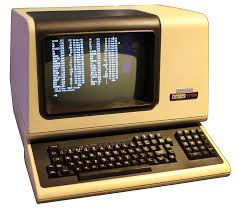 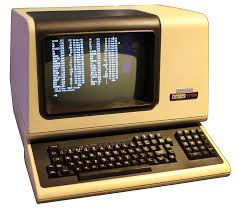 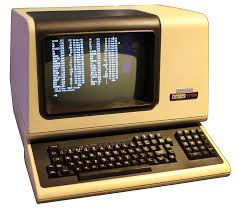 . . .
Very Different Situation Today
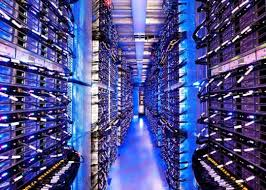 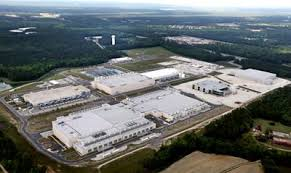 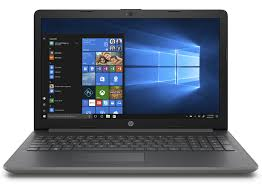 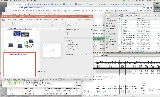 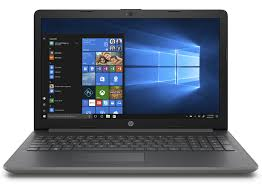 Powerful system
Huge memory
Huge disk
Single user
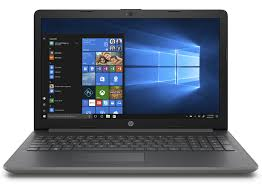 The View on One Machine
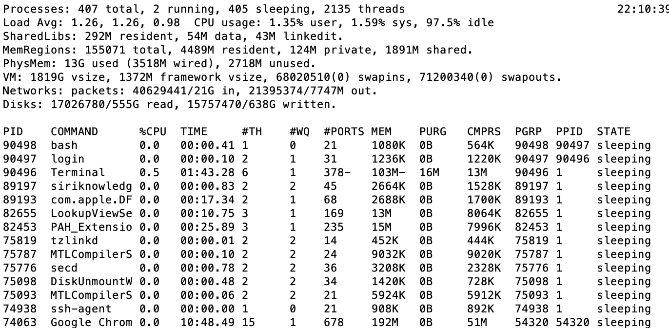 Memory stays about 75% used, 25% for dynamics
A lot of it is shared 1.9 GB
Many Uses of Virtual Memory and “Demand Paging” …
Extend the stack
Allocate a page and zero it
Extend the heap (sbrk of old, today mmap)
Process Fork
Create a copy of the page table
Entries refer to parent pages – NO-WRITE
Shared read-only pages remain shared
Copy page on write
Exec 
Only bring in parts of the binary in active use
Do this on demand
MMAP to explicitly share region (or to access a file as RAM)
Classic: Loading an Executable into Memory
disk (huge)
memory
info
data
code
exe
.exe
lives on disk in the file system
contains contents of code & data segments, relocation entries and symbols
OS loads it into memory, initializes registers (and initial stack pointer)
program sets up stack and heap upon initialization: 	crt0 (C runtime init)
Create Virtual Address Space of the Process
disk (huge)
process VAS
memory
user page
frames
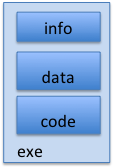 sbrk
user pagetable
stack
data
heap
kernel
kernel code & data
code
Utilized pages in the VAS are backed by a page block on disk
Called the backing store or swap file
Typically, in an optimized block store, but can think of it like a file
Create Virtual Address Space of the Process
disk (huge, TB)
process VAS (GBs)
memory
user page
frames
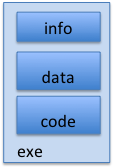 user pagetable
stack
stack
data
heap
kernel
data
heap
kernel code & data
code
code
User Page table maps entire VAS
All the utilized regions are backed on disk
swapped into and out of memory as needed
For every process
Create Virtual Address Space of the Process
VAS 
[per process]
disk (huge, TB)
PT
memory
user page
frames
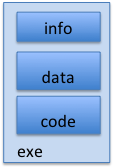 user pagetable
stack
stack
data
heap
kernel
data
heap
kernel code & data
code
code
User Page table maps entire VAS
Resident pages mapped to the frame in memory they occupy
The portion of page table that the HW needs to access must be resident in memory
Provide Backing Store for VAS
VAS 
[per process]
disk (huge, TB)
memory
user page
frames
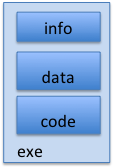 user pagetable
stack
stack
data
heap
kernel
data
heap
kernel code & data
code
code
User Page table maps entire VAS
Resident pages mapped to the frame in memory they occupy
For all other pages, OS must record where to find them on disk
What Data Structure Maps Non-Resident Pages to Disk?
FindBlock(PID, page#) → disk_block
Some OSs utilize spare space in PTE for paged blocks
Like the PT, but purely software

Where to store it?
In memory – can be compact representation if swap storage is contiguous on disk
Could use hash table (like Inverted PT)

Usually want backing store for resident pages too

May map code segment directly to on-disk image
Saves a copy of code to swap file

May share code segment with multiple instances of the program
Provide Backing Store for VAS
disk (huge, TB)
PT 1
PT 2
VAS 1
VAS 2
memory
user page
frames
stack
stack
stack
stack
data
heap
data
heap
kernel
data
heap
kernel
heap
data
user pagetable
code
code
code
kernel code & data
On Page Fault …
disk (huge, TB)
PT 1
PT 2
VAS 1
VAS 2
memory
user page
frames
stack
stack
stack
stack
data
heap
data
heap
kernel
data
heap
kernel
heap
data
user pagetable
code
code
code
kernel code 
& data
active process & PT
On Page Fault … Find & Start Load
disk (huge, TB)
PT 1
PT 2
VAS 1
VAS 2
memory
user page
frames
stack
stack
stack
stack
data
heap
data
heap
kernel
data
heap
kernel
heap
data
user pagetable
code
code
code
kernel code & data
active process & PT
On page Fault … schedule other P or T
disk (huge, TB)
PT 1
PT 2
VAS 1
VAS 2
memory
user page
frames
stack
stack
stack
stack
data
heap
data
heap
kernel
data
heap
kernel
heap
data
user pagetable
code
code
code
kernel code & data
active process & PT
On Page Fault … Update PTE
disk (huge, TB)
PT 1
PT 2
VAS 1
VAS 2
memory
user page
frames
stack
stack
stack
stack
data
heap
data
heap
kernel
data
heap
kernel
heap
data
user pagetable
code
code
code
kernel code & data
active process & PT
Eventually reschedule faulting thread
disk (huge, TB)
PT 1
PT 2
VAS 1
VAS 2
memory
user page
frames
stack
stack
stack
stack
data
heap
data
heap
kernel
data
heap
kernel
heap
data
user pagetable
code
code
code
kernel code & data
active process & PT
Summary: Steps in Handling a Page Fault
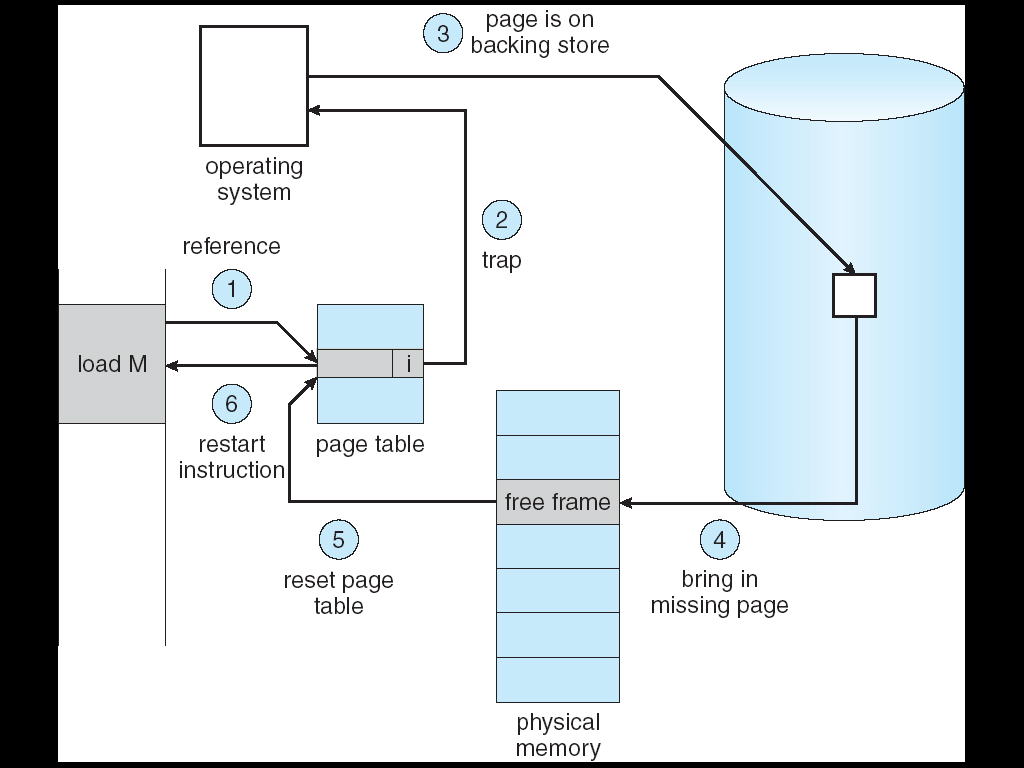 Some Questions We Need to Answer!
During a page fault, where does the OS get a free frame?
Keeps a free list
Unix runs a “reaper” if memory gets too full
Schedule dirty pages to be written back on disk
Zero (clean) pages which haven’t been accessed in a while
As a last resort, evict a dirty page first

How can we organize these mechanisms?
Work on the replacement policy

How many page frames/process?
Like thread scheduling, need to “schedule” memory resources:
Utilization?  fairness? priority?
Allocation of disk paging bandwidth
Working Set Model
As a program executes it transitions through a sequence of “working sets” consisting of varying sized subsets of the address space
Address
Time
Cache Behavior under WS model
1
new working set fits
Hit Rate
0
Cache Size
Amortized by fraction of time the Working Set is active
Transitions from one WS to the next
Capacity, Conflict, Compulsory misses
Applicable to memory caches and pages.  Others ?
Another Model of Locality: Zipf
Likelihood of accessing item of rank r is α 1/ra
Although rare to access items below the top few, there areso many that it yields a “heavy tailed” distribution
Substantial value from even a tiny cache
Substantial misses from even a very large cache
Demand Paging Cost Model
Since Demand Paging like caching, can compute average access time! (“Effective Access Time”)
EAT = Hit Rate x Hit Time + Miss Rate x Miss Time
EAT = Hit Time + Miss Rate x Miss Penalty
Example:
Memory access time = 200 nanoseconds
Average page-fault service time = 8 milliseconds
Suppose p = Probability of miss, 1-p = Probably of hit
Then, we can compute EAT as follows:
		EAT 	= 200ns + p x 8 ms
	        	= 200ns + p x 8,000,000ns
If one access out of 1,000 causes a page fault, then EAT = 8.2 μs:
This is a slowdown by a factor of 40!
What if want slowdown by less than 10%?
EAT < 200ns x 1.1  p < 2.5 x 10-6
This is about 1 page fault in 400,000!
Page Replacement Policies
Why do we care about Replacement Policy?	
Replacement is an issue with any cache
Particularly important with pages
The cost of being wrong is high: must go to disk
Must keep important pages in memory, not toss them out
FIFO (First In, First Out)
Throw out oldest page.  Be fair – let every page live in memory for same amount of time.
Bad – throws out heavily used pages instead of infrequently used
RANDOM:
Pick random page for every replacement
Typical solution for TLB’s.  Simple hardware
Pretty unpredictable – makes it hard to make real-time guarantees
MIN (Minimum): 
Replace page that won’t be used for the longest time 
Great (provably optimal), but can’t really know future…
But past is a good predictor of the future …
Summary (1/2)
The Principle of Locality:
Program likely to access a relatively small portion of the address space at any instant of time.
Temporal Locality: Locality in Time
Spatial Locality: Locality in Space
Three (+1) Major Categories of Cache Misses:
Compulsory Misses: sad facts of life.  Example: cold start misses.
Conflict Misses: increase cache size and/or associativity
Capacity Misses: increase cache size
Coherence Misses: Caused by external processors or I/O devices
Cache Organizations:
Direct Mapped: single block per set
Set associative: more than one block per set
Fully associative: all entries equivalent
[Speaker Notes: Let’s summarize today’s lecture.  I know you have heard this many times and many ways but it is still worth repeating.
Memory hierarchy works because of the Principle of Locality which says a program will access a relatively small portion of the address space at any instant of time.
There are two types of locality: temporal locality, or locality in time and spatial locality, or locality in space.
So far, we have covered three major categories of cache misses.
Compulsory misses are cache misses due to cold start. You cannot avoid them but if you are going to run billions of instructions anyway, compulsory misses usually don’t bother you.
Conflict misses are misses caused by multiple memory location being mapped to the same cache location.
The nightmare scenario is the ping pong effect when a block is read into the cache but  before we have a chance to use it, it was immediately forced out by another conflict  miss. 
You can reduce Conflict misses by either increase the cache size or increase the associativity, or both.
Finally, Capacity misses occurs when the cache is not big enough to contains all the cache blocks required by the program. You can reduce this miss rate by making the cache larger.
There are two write policy as far as cache write is concerned.  Write through requires a write buffer and a nightmare scenario is when the store occurs so frequent that you saturates your write buffer.
The second write polity is write back.  In this case, you only write to the cache and only when the cache block is being replaced do you write the cache block back to memory.

+3 = 77 min. (Y:57)]
Summary
“Translation Lookaside Buffer” (TLB)
Small number of PTEs and optional process IDs (< 512)
Often Fully Associative (Since conflict misses expensive)
On TLB miss, page table must be traversed and if located PTE is invalid, cause Page Fault 
On change in page table, TLB entries must be invalidated
Demand Paging: Treating the DRAM as a cache on disk
Page table tracks which pages are in memory
Any attempt to access a page that is not in memory generates a page fault, which causes OS to bring missing page into memory
Replacement policies
FIFO: Place pages on queue, replace page at end
MIN: Replace page that will be used farthest in future
LRU: Replace page used farthest in past